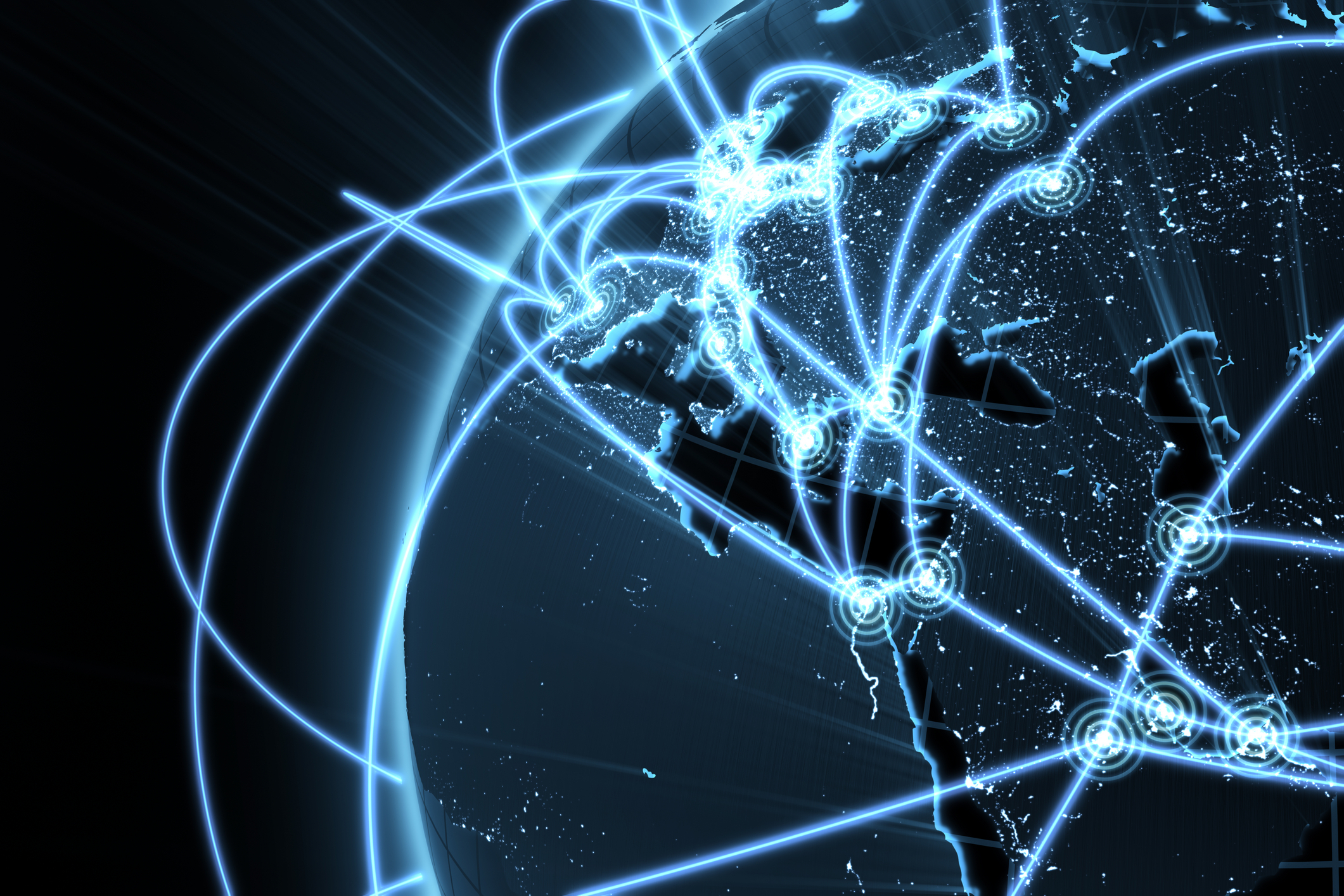 Appel à projets « Autoconsommation collective  »
Vers des Communautés Energétiques Renouvelables via l’Autoconsommation Collective et Locale d’Electricité en Wallonie
Lettre d’intention
Vous avez une idée de projet? Félicitations! Le Pôle MecaTech et le Cluster Tweed vous proposent de vous aider à analyser votre idée et à monter votre projet dans le cadre de cet appel
Pour ce faire, nous vous demandons de répondre de façon claire et synthétique aux 7 questions ci-après. 
Pour toute information, nous vous conseillons de lire le « mode d’emploi » de l’appel à projets (http://polemecatech.be/fr/appel-a-projets)
Vous pouvez également nous contacter: 
Danielle projets@polemecatech.be  ou 0489/17 06 82 
Carsten projets@polemecatech.be  ou 0497/23 16 15 
Renaud rdachouffe@clustertweed.be ou 0494/37 08 88
 La deadline pour nous soumettre une lettre d’intention est le 15/03/2019
Planning
QUI? (description du porteur)
Qui êtes-vous ? Quelle est votre expérience ? Quel est votre savoir-faire ? Quelles sont vos activités?  Quel est la vision de votre entreprise ?
POURQUOI?(description des besoins)
Quels sont les besoins identifiés, le(s) facteur(s) déclenchant ?
A quels problèmes souhaitez-vous répondre? Quelles sont les opportunités identifiées?
QUOI? (description de votre idée)
Quel est votre idée ? De quoi s’agit-il? En quoi répond-elle aux besoins identifiés?
OU? (description du marché)
Quel est le marché (taille, part de marché) ? Quels sont les champs applicatifs visés? 
Quelle est la concurrence? Quelle est votre position par rapport à elle?
COMMENT? (description de votre stratégie)
Quel est votre Business Model? Comment allez-vous procéder pour vendre votre produit/service? Quelle est votre ambition?
AVEC QUI? (description du partenariat)
Avec quel(s) partenaire(s)? Déjà identifié(s) ou compétence(s) à trouver?
QUAND? COMBIEN?
Dans quel délai? Pour quel budget?
COORDONNEES